Viết văn tranh luận
Nội dung
Thế nào gọi là văn tranh luận?
Cách viết một bài văn tranh luận. 
Những cụm từ mở đầu và từ nối hữu ích.
Danh mục kiểm tra
Thế nào gọi là văn tranh luận?
Thế nào gọi là văn tranh luận?
Các bài văn tranh luận xem xét và phân tích một chủ đề bằng cách đưa ra một quan điểm.
Các bài văn tranh luận giống như các cuộc bàn cãi về một chủ đề trong đó người viết thiết lập quan điểm của mình và cố gắng thuyết phục hoặc giáo dục người đọc nhìn nhận và chấp nhận quan điểm này.  
Để đạt được điều này, người viết cần đưa ra những chi tiết hoặc bằng chứng có liên quan và thuyết phục để bảo vệ cho ý kiến của mình.
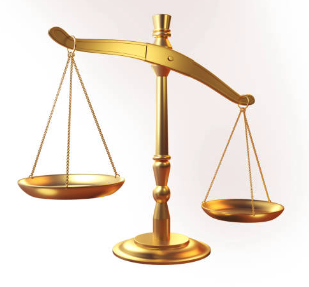 Làm thế nào để biết mình đang viết một bài văn tranh luận hay thảo luận?
Văn tranh luận
Văn thảo luận
Tranh luận: Một bài văn tranh luận trình bày quan điểm của người viết một cách mạnh mẽ và rõ ràng về một chủ đề. Mục đích của văn tranh luận là giáo dục và thuyết phục người đọc tin vào một quan điểm cụ thể.  
Câu hỏi thường sẽ yêu cầu học sinh: ‘đưa ra ý kiến’, ‘tranh luận’ hoặc hỏi ‘em có đồng ý hay không?’
Thảo luận: Một bài văn thảo luận đưa ra những xem xét về một chủ đề một cách cân bằng và khách quan. Bài viết cần trình bày cả hai mặt của một vấn đề.  
Câu hỏi sẽ yêu cầu người viết: ‘thảo luận’.
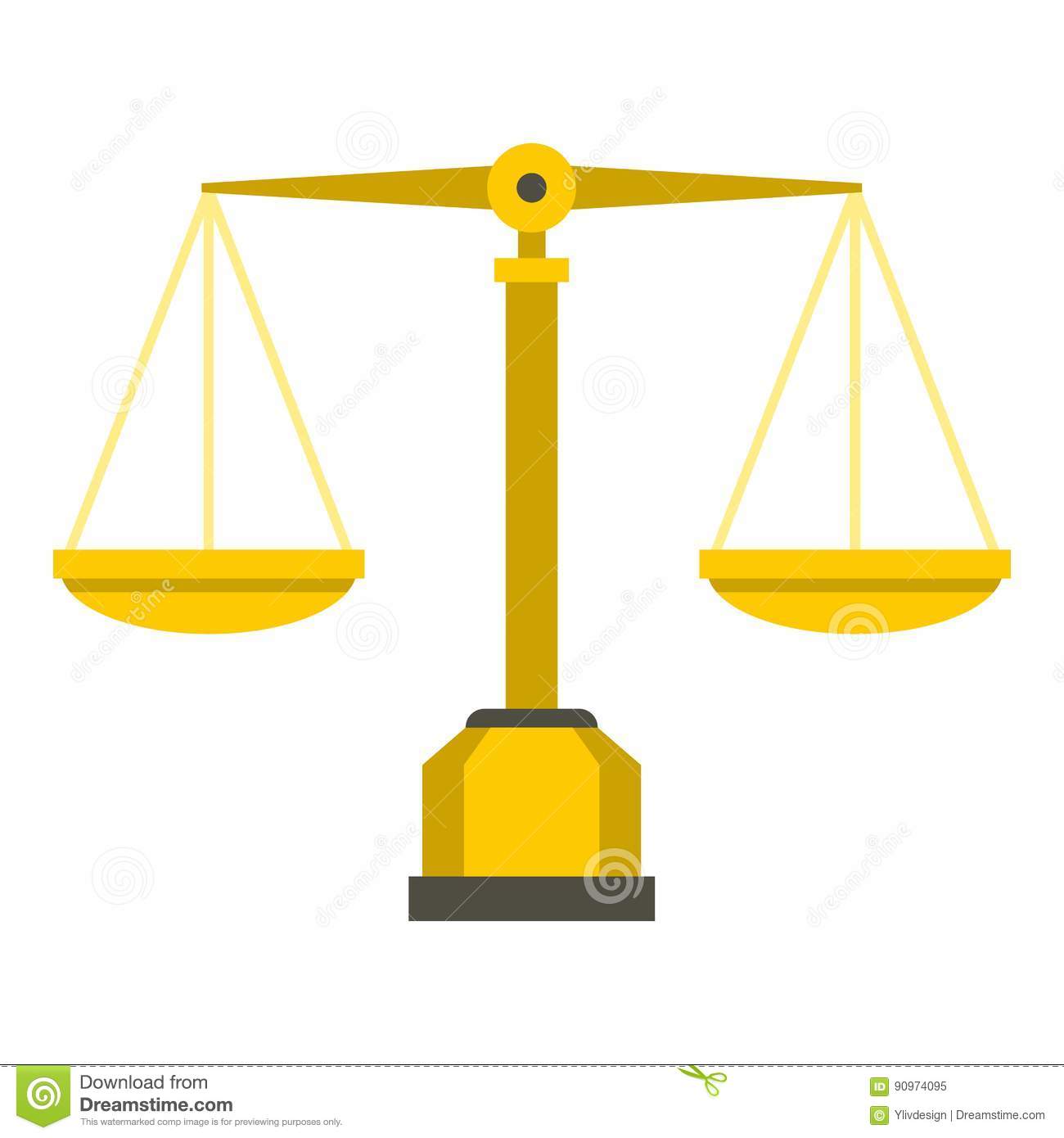 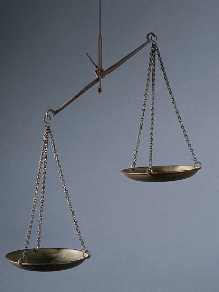 Đề bài cho bài văn tranh luận
Câu hỏi sẽ yêu cầu học sinh: ‘đưa ra ý kiến/quan điểm’ hoặc hỏi ‘em có đồng ý hay không?’
02.
01.
“Mỗi học sinh cần tham gia vào một hoạt động thể thao sau giờ học để nâng cao sức khỏe”.
Em có đồng ý với tuyên bố này không? Hãy viết một bài báo trình bày quan điểm của mình.

“Thanh thiếu niên ngày nay dành quá nhiều thời gian cho các thiết bị điện tử và không đủ thời gian nghỉ ngơi.” Viết một bài báo cho trường để đưa ra ý kiến về tuyên bố này.
‘Đồng phục học sinh đã lỗi thời và cần bị loại bỏ.’
Bạn có ý kiến mạnh mẽ về tuyên bố này và quyết định viết một lá thư cho hiệu trưởng nhằm trình bày quan điểm của mình về đồng phục học sinh.
03.
Cách viết một bài văn tranh luận
Công thức sáu bước
Bước 3
Bước 1
Bước 2
Làm dàn ý sử dụng sơ đồ tư duy. Tùy thuộc vào vị trí quan điểm của bạn, hãy chọn các luận điểm và dùng ví dụ hay bằng chứng thuyết phục để minh họa.
Sau đó đọc kỹ hướng dẫn để biết bạn đang được yêu cầu làm gì: Bạn nên viết loại văn bản nào? Bạn cần viết cho đối tượng nào? Bạn sẽ bảo vệ hay bác bỏ ý kiến đó?
Đọc đề bài và gạch chân những từ/cụm từ quan trọng.
Bước 4
Bước 6
Bước 5
Sắp xếp thứ tự các luận điểm từ kém thuyết phục nhất đến thuyết phục nhất để ý kiến của bạn ngày càng có trọng lượng hơn.
Phát triển dàn ý. Mỗi luận điểm phải đi kèm lý giải (và/hoặc ví dụ) để xây dựng thành một đoạn văn hoàn chỉnh.
Trong dàn ý của bạn, hãy chọn các từ bắt đầu câu và từ nối (đầu tiên, rõ ràng là, quả thực là ...) để kết nối các đoạn văn lại với nhau.
Sơ đồ tư duy
Sử dụng sơ đồ tư duy làm dàn ý
Cấu trúc một bài văn tranh luận: Hãy nhìn vào sơ đồ tư tuy và bắt đầu viết!
Những cụm từ mở đoạn và từ nối hữu ích cho bài văn tranh luận
Cụm từ mở đoạn...
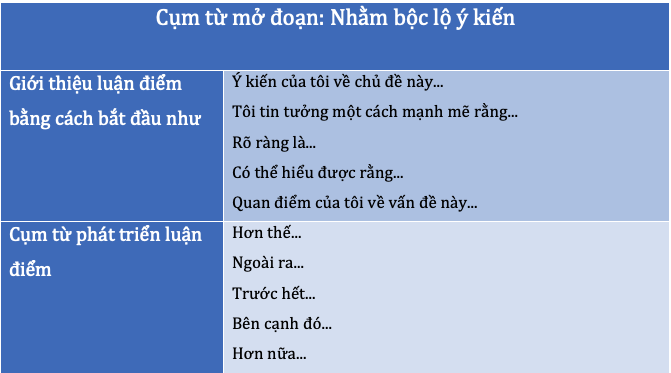 Ngân hàng từ nối ...
Danh mục kiểm tra giúp cải thiện bài viết
Bạn có tự tin không? Những người thể hiện sự tự tin trong bài viết sẽ giúp thuyết phục người khác tốt hơn. 
Bạn có đưa ra các luận điểm rõ ràng không? 
Bạn có minh họa cho các luận điểm của mình bằng những lý luận xác đáng và thuyết phục? 
Bạn có đọc lại bài viết của mình để sửa lỗi?